Universidad Autónoma de Chiriquí
Medicine Faculty
Medical Emergencies School

Subject:
Scientific English

Abbreviation: 
120B

Instructor:
Marisol Barraza M.Sc.

Students:
Giovana Della Sera 4-764-2423
María Sáenz 4-764-2020
Alvaro Gómez 4-763-152
Angie Cedeño 4-766-585

Presentation group project:
“Bleeding”
Date:
November 14, 2011
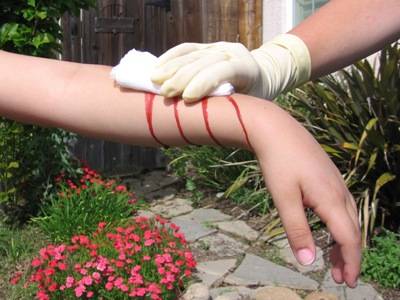 Bleeding
Internal and External Bleeding
(Hemorragias internas y externas)
TABLE OF CONTENTS
Glossary
Internal Bleeding:
Definition
Signs and Symptoms 
Causes
First Aid Treatment
3. External Bleeding
Definition
Signs and Symptoms
Causes
First Aid Treatment 
4. Equipment and medication
5. Bibliography
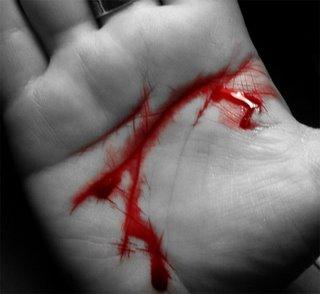 Glossary

Life-Threatening: Amenazan la vida
Blood Vessel: Vaso sanguíneo.
Reassure the victim: Mantener a la victima calmada
Spurts with each beat of the heart: Chorros con cada latidos del corazón
Almost maroon in shade: Tonalidad marrón.
Oozing:.Exudación.
Higher risk: Mayor riesgo
Rag: Trapo.
Steady Flow: Flujo constante
Soaked with blood: Empapado de sangre
While a bandage: Mientras que  un vendaje
Such as roll gauze: Tales como rollos de gasas.
Major bleeding: Hemorragia Grave
Swollen: Hinchada
Penetrated the chest or abdomen:  Penetró en el pecho o abdomen.
Moist skin: La piel húmeda
Appears to be a simple bruise: Parece ser un simple edema
 Loosen Tight-fitting clothing: Afloje la ropa ajustada. 
Simple Bruise: simple edema
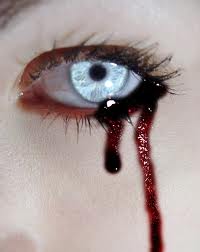 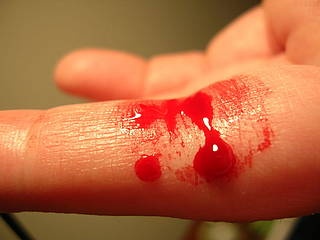 External Bleeding
(  Hemorragia externa)
External Bleeding
It is usually associated with wounds. 
Serious wounds involve damage to blood vessels. 
Damage to an artery is characterized by bright red blood which can spurt with each heartbeat. 
Damage to veins appears as a darker red and tends to flow. 
Capillary damage is associated with wounds close to the skin and is a bright red and oozes.
A wound is caused when our body tissue is torn or cut. 
Types of wounds include: amputations
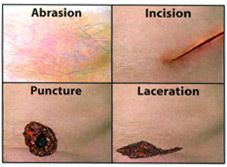 Signs and Symptoms
Recognizing external bleeding is usually easy:
The presence of blood should alert you.
Blood may be underneath or behind a victim. 
It may be difficult to find the source of bleeding.
 If there is more than 5 cups of bleeding, then the situation is life-threatening.
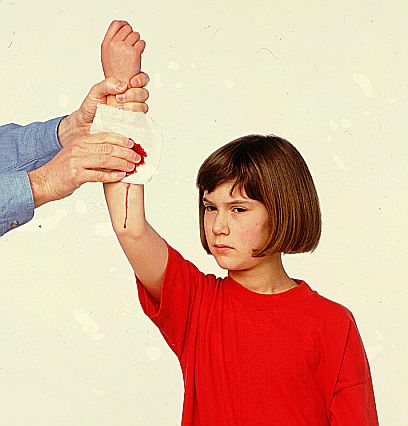 Most commonCauses
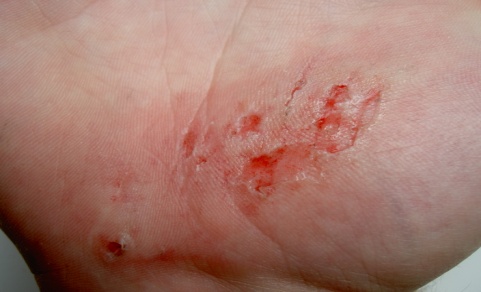 Abrasion -Caused by superficial damage to the skin,
      no deeper than the epidermis.

Excoriation- An injury to a surface of the body caused                                    by trauma, such as scratching, abrasion, or a chemical                                        or thermal burn

Laceration - It may  be caused by a tear in the skin
      which results from an injury or  by blunt impact to
      soft tissue.

Incision - Caused by a      sharp object,  such as a knife.
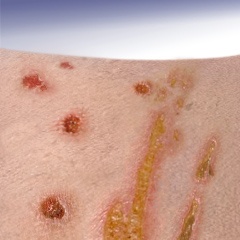 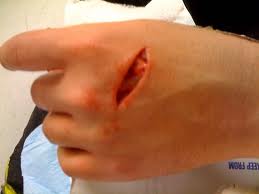 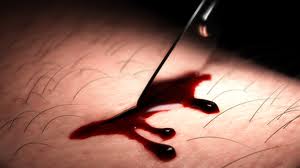 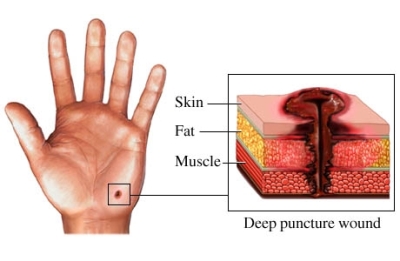 Puncture Wound - Caused by an object penetrated the skin                                           and underlying layers, such as a nail, needle or knife.




Gunshot wounds - Caused by a projectile weapon. There may be two wounds, 
     one at the site of entry and one at the site of exit.
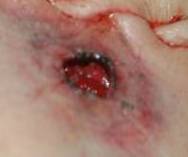 First Aid Treatment
While wearing gloves, remove any obvious dirt from the wound.
Apply pressure directly on the wound until the bleeding stops
Don't remove the gauze or bandage. 
Squeeze a main artery if necessary. 
Immobilize the injured body part.
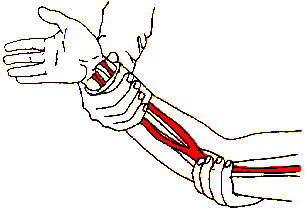 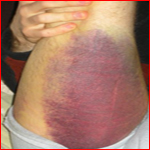 Internal Bleeding
( Hemorragia interna)
Internal bleeding
It is when damage occurs in an  artery or vein to allow blood to escape the bloodstream and accumulate inside the body. 
  It can be a serious medical emergency depending on where it occurs (e.g. brain, stomach, lungs).
 It can potentially cause death and cardiac arrest if proper medical treatment is not received quickly.
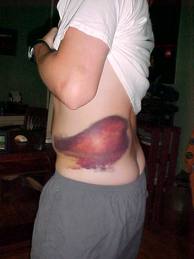 Signs and Symptoms
When it does not stop spontaneously, the loss of blood will cause            hemorrhagic shock which can lead to brain damage and death.
Bleeding from body cavities.
Vomiting or coughing up blood.
Bruising on neck, chest, abdomen or side.
Abdominal tenderness, possibly accompanied by rigidity or spasm of abdominal muscles.
   Blood is in the urine.
   Pain over vital organs.
Most common causes
The most common cause of internal bleeding is carcinoma (cancer), either of the gastro-intestinal tract or of the lung, or more rarely of other organs such as the prostate, pancreas or kidney. 
 Fracture: Bleeding may occur with                                          broken bones. 

Pregnancy: Bleeding in pregnancy is                                         never normalis a sign of a potential miscarriage.

Spontaneous bleeding: Occur especially in those 
people who take anticoagulation  medications. 

High speed deceleration in an automobile 
accident (contusions)
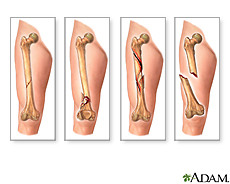 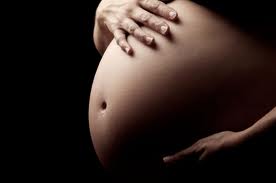 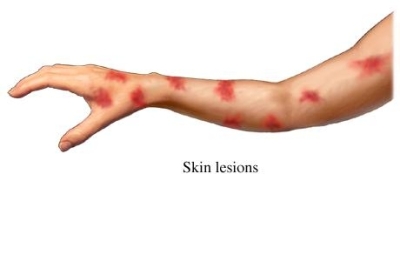 First Aid Treatment
The initial treatment plan of any patient with internal bleeding begins with assessing the patient's stability and making certain the ABCs are well maintained.
Call an ambulance.
Treat for shock.
Assist the victim into the most comfortable position
Monitor ABCs and vitals until the ambulance arrives
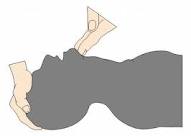 First Aid Treatment
Equipment and Medication (Equipo y medicación)
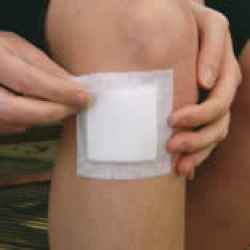 Dressing: Used for application to a wound to promote healing          
   and/or prevent further harm.

Bandage: used either to support a medical device such as a dressing or splint, or on its own to provide support to the body.


Adhesive bandage: Used to treat minor injuries. 


Acentaminophen or ibuprofen: For pain relief and  for
inflammartory the process.

Antiseptic Healing Ointment: Use to clean and prevent 
the infection of the wound.
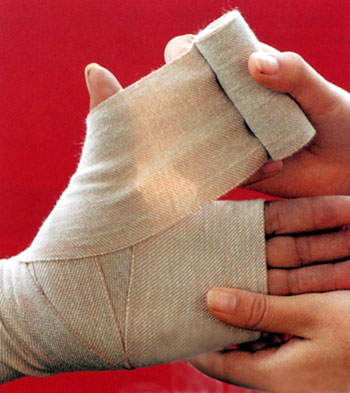 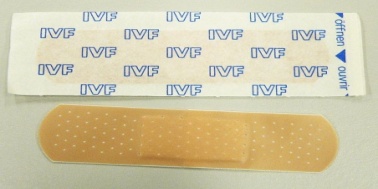 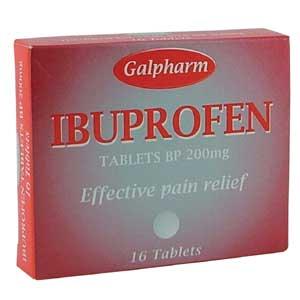 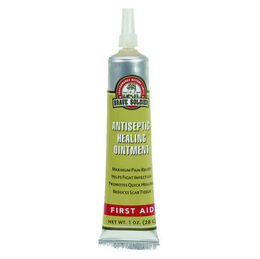 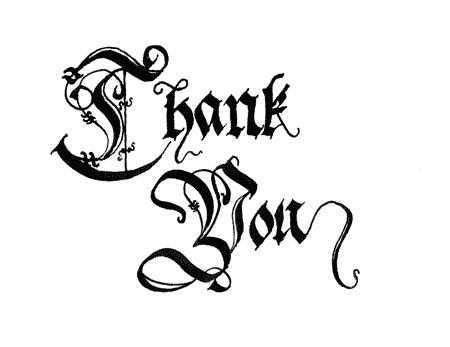 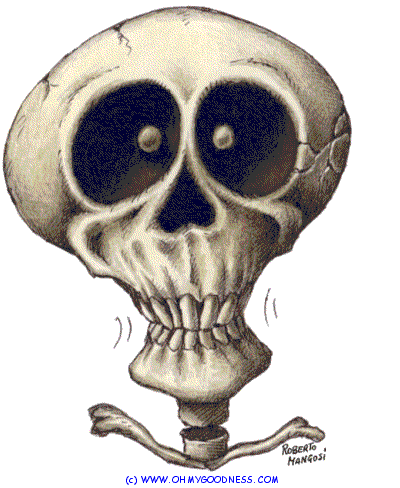 Bibliography
http://www.medicinenet.com/internal_bleeding/article.htm internal bleeding
http://en.wikipedia.org/wiki/Internal_bleeding internal bleeding
http://www.medicinenet.com/internal_bleeding/page5.htm external bleeding
http://en.wikibooks.org/wiki/First_Aid/Internal_Bleeding First aid for treatment.
http://www.medicinenet.com/internal_bleeding/article.htm Causes of internal bleeding
http://firstaid.webmd.com/cuts-or-lacerations-treatment medications for bleeding.